Manalapan Township
Municipal Operating Budget
A Great Place To Live
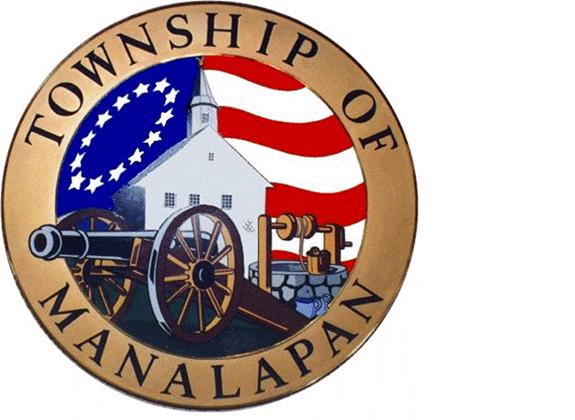 Mayor Jack McNaboe
Deputy Mayor Susan Cohen
Committeewoman Mary Ann Musich
Committeeman Barry Jacobson
Committeeman Eric Nelson
Making ‘Cents’ of Your Dollars
Total School Share  66%
2021 Budget
PUBLIC HEALTH EMERGENCY CONTINUES

Local Government is Essential
 Manalapan Township continues to provide services, and access to services, stability and support 

ALL Departments Operating 
We are leading our community and staff through the crisis, recovery and re-opening process.
2021 BUDGET
Garbage & Recycling Collection
Public Safety 
Snow Removal
Capital Projects 
----
State Aid Remains Flat 
Large Revenue Losses
2021 Municipal Budget
Manalapan Municipal Tax Rate for 2021 will be 35.1 cents per $100 of assessed valuation up from 33.4 cents in 2020. 

This represents a annual increase of $78.31 on the average assessed home.
Projected Cost to the Average Manalapan Household  All Municipal Services
Tax Rate vs. Garbage Collection
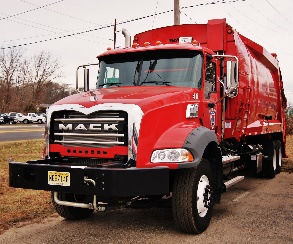 Where Does It Go?$1,616.98
Public Safety: 						$387.65
Utilities, Sanitation & Recycling :				$242.45
Insurances: 				                             $198.63
Statutory: 			                                           $182.96
Public Works & Park Maintenance: 			$144.50
Capital Projects and Debt:                                   		$143.81
Reserve for Uncollected Taxes:                                                  $115.73
General Government:					$ 82.85
Construction/Land Use: 					$ 44.67
Shared Services:						$ 27.29
Parks & Recreation:					$ 22.98
Health & Human Services: 				$ 16.72
Capital Improvement Fund:				$  5.65
Reserve  for Tax Appeals: 					$  1.10
Manalapan Township
A Great Place To Live
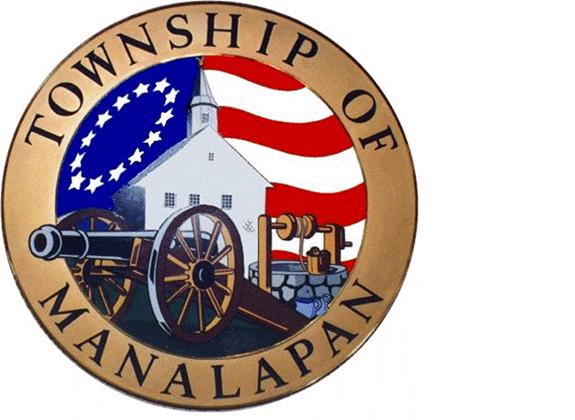 Public Hearing 2021 Budget – May 12, 2021

Mayor Jack McNaboe
Deputy Mayor Susan Cohen
Committeewoman Mary Ann Musich
Committeeman Barry Jacobson
Committeeman Eric Nelson